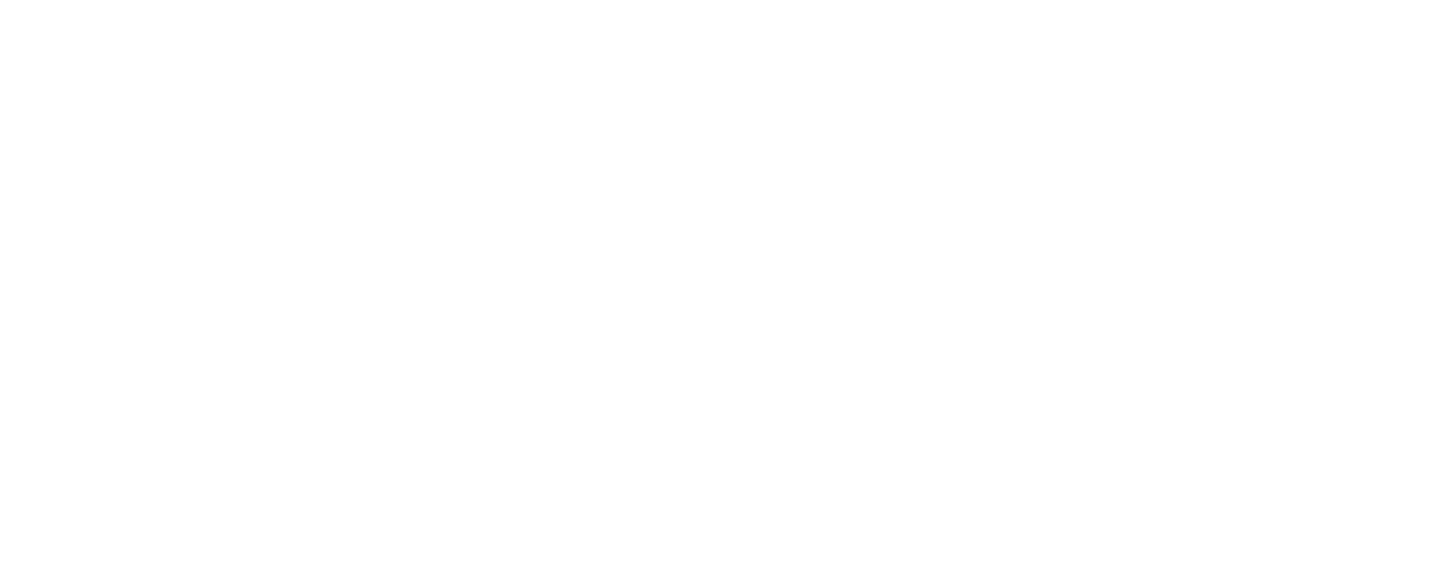 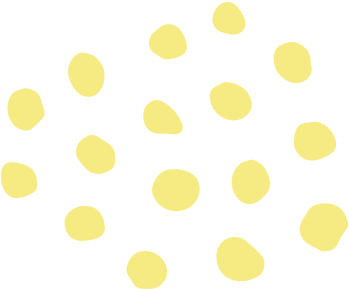 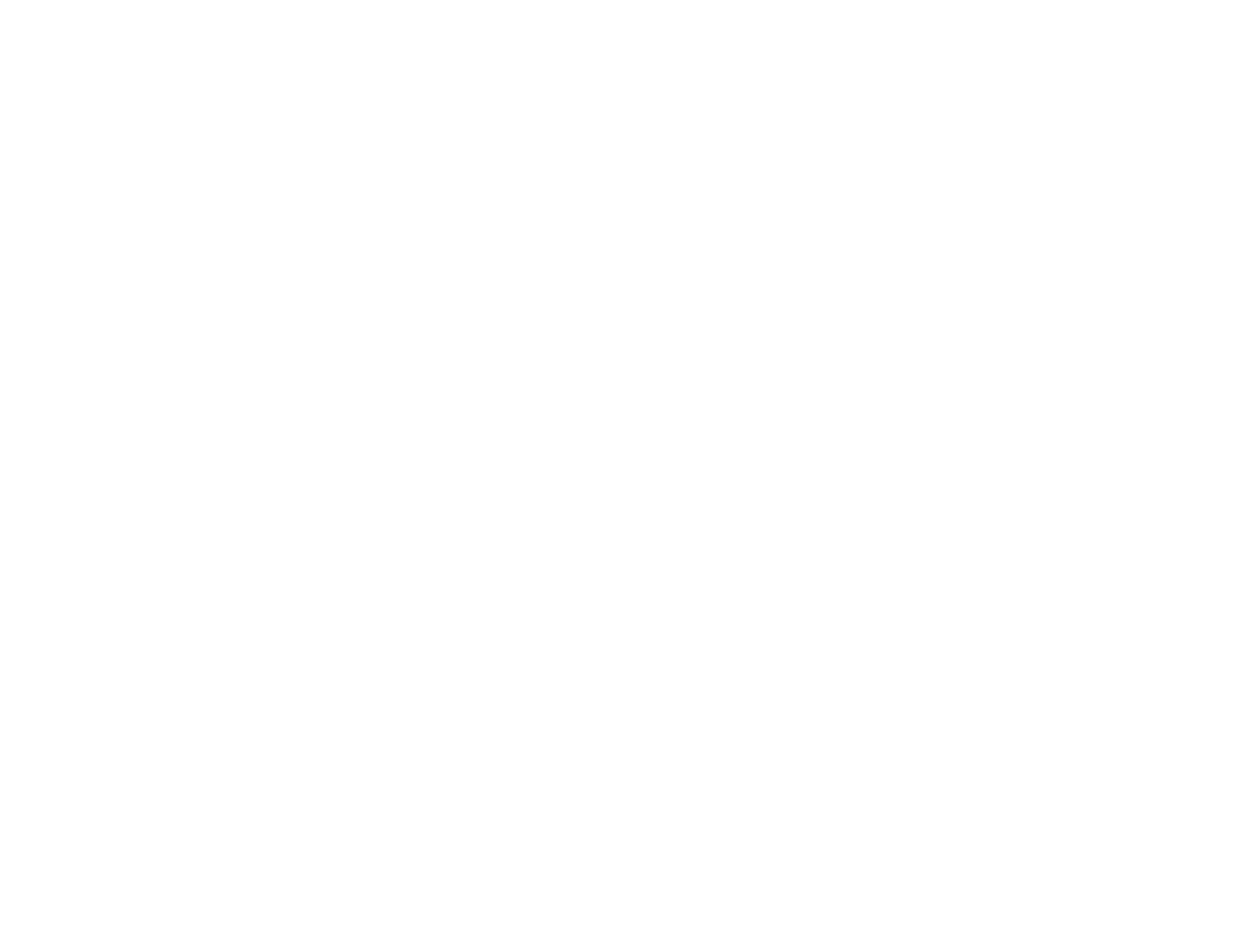 ニチイキッズさわやか
日本橋浜町保育園
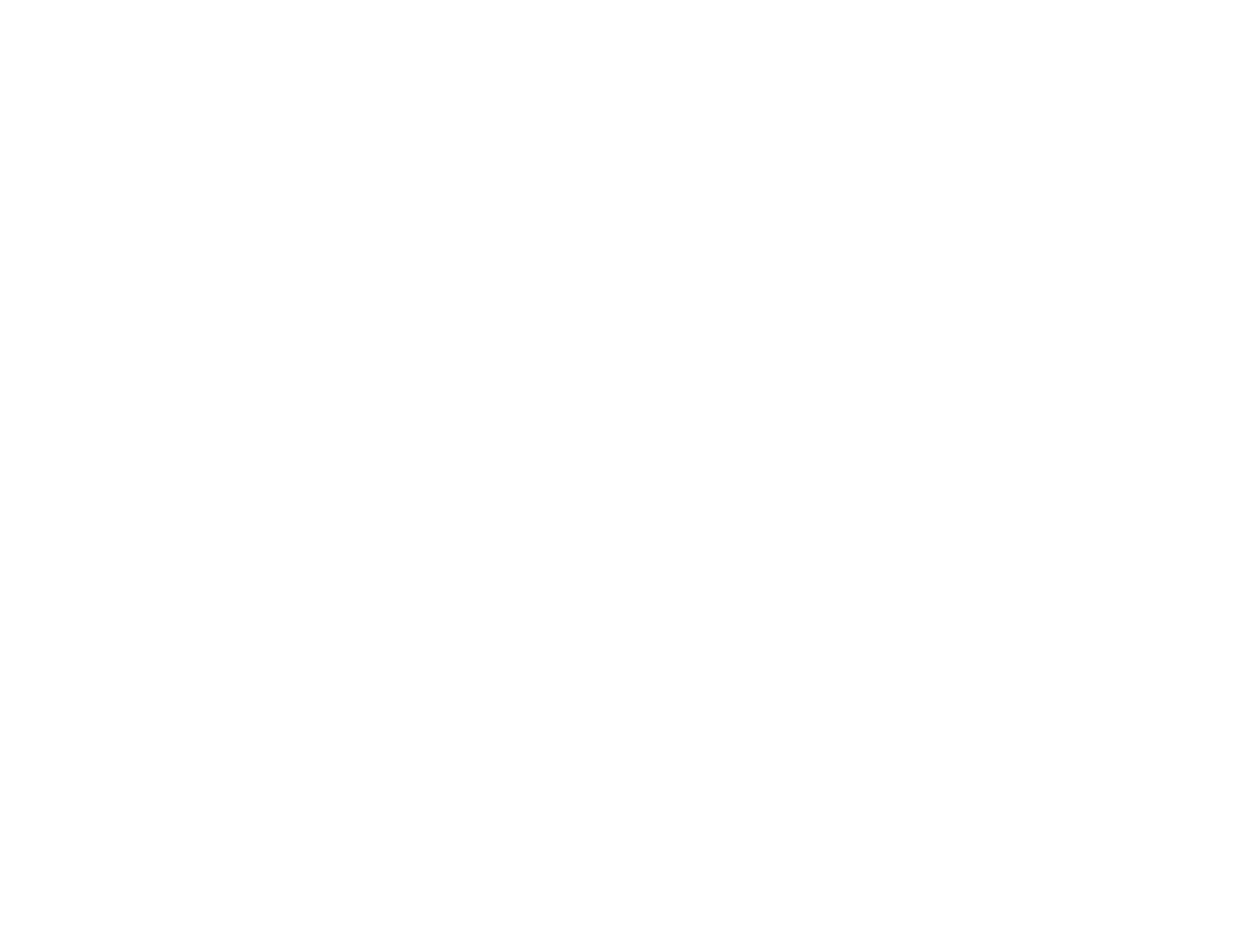 子育てひろば
子育てひろば
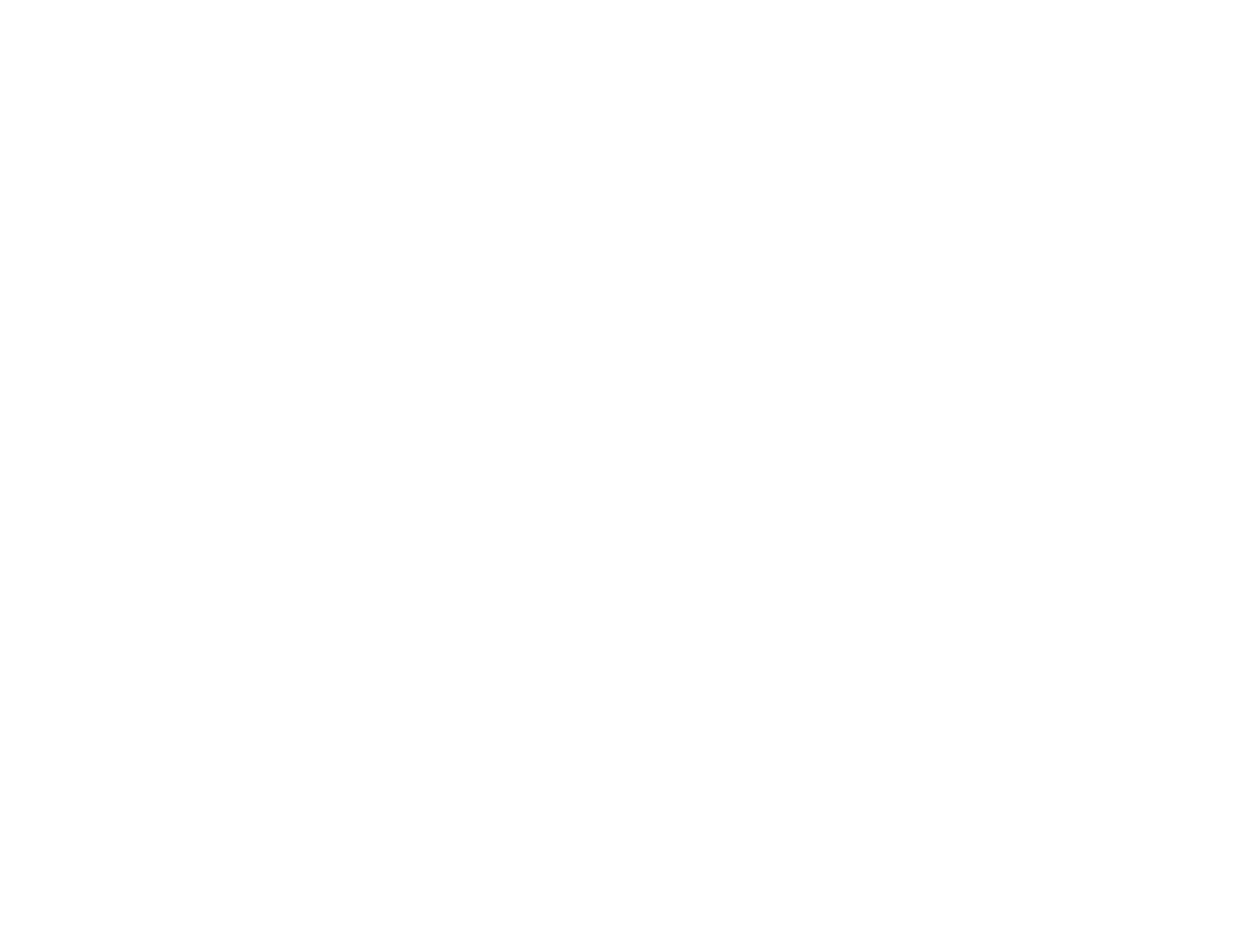 ・保育園名、電話番号、QRコード等は
　自拠点のものに差し替えること。
・その他、写真や文言などのサンプル部分を
　拠点ごとに編集し、作成すること。
※枠外（グレー部分）は印刷時反映されないため注意。
　確認する場合は「ファイル」の「印刷」画面で
　プレビューを見ること。
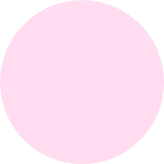 リトミック・英語レッスン体験会
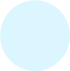 毎週水曜日
第1.3 リトミッック第2.4 英語
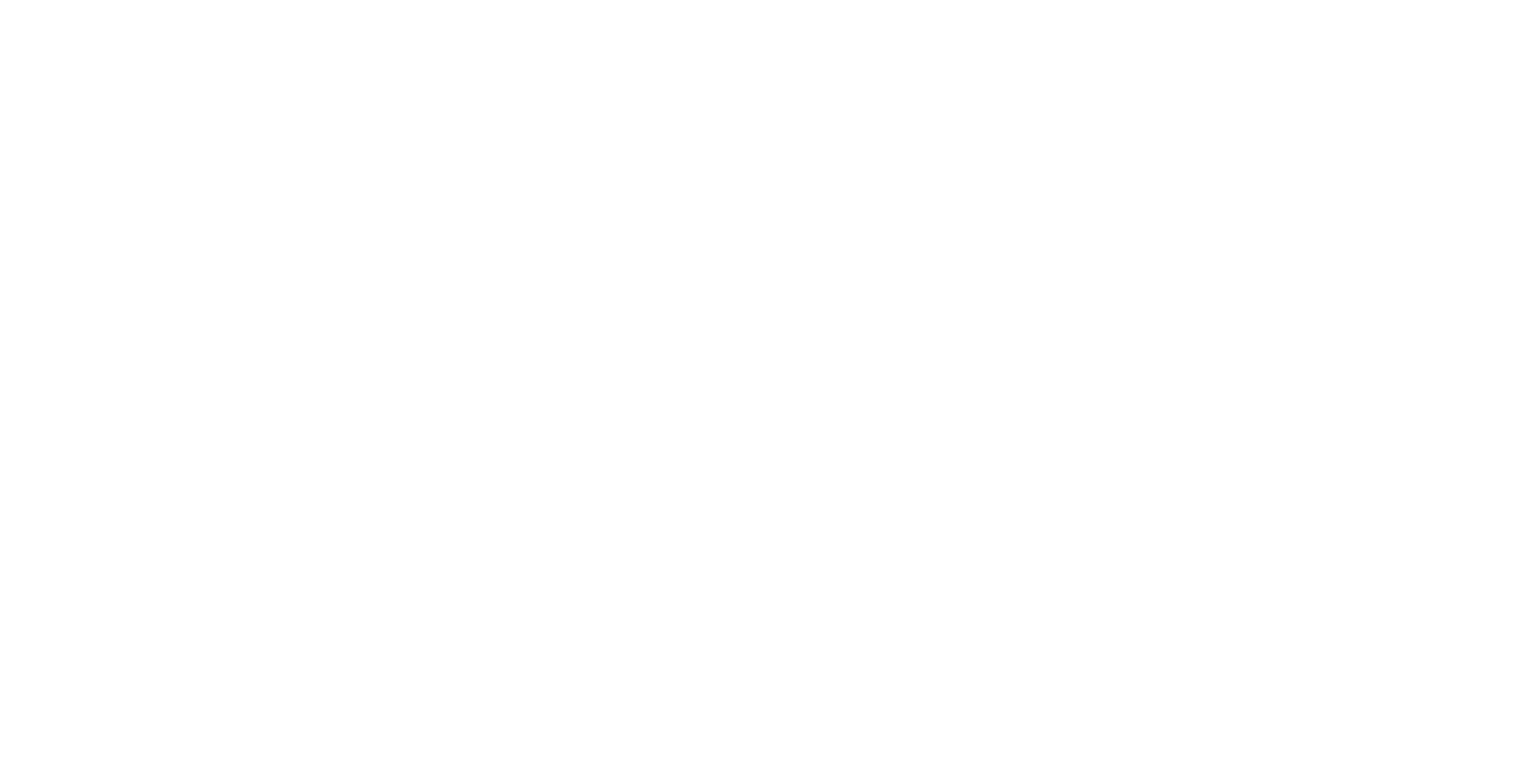 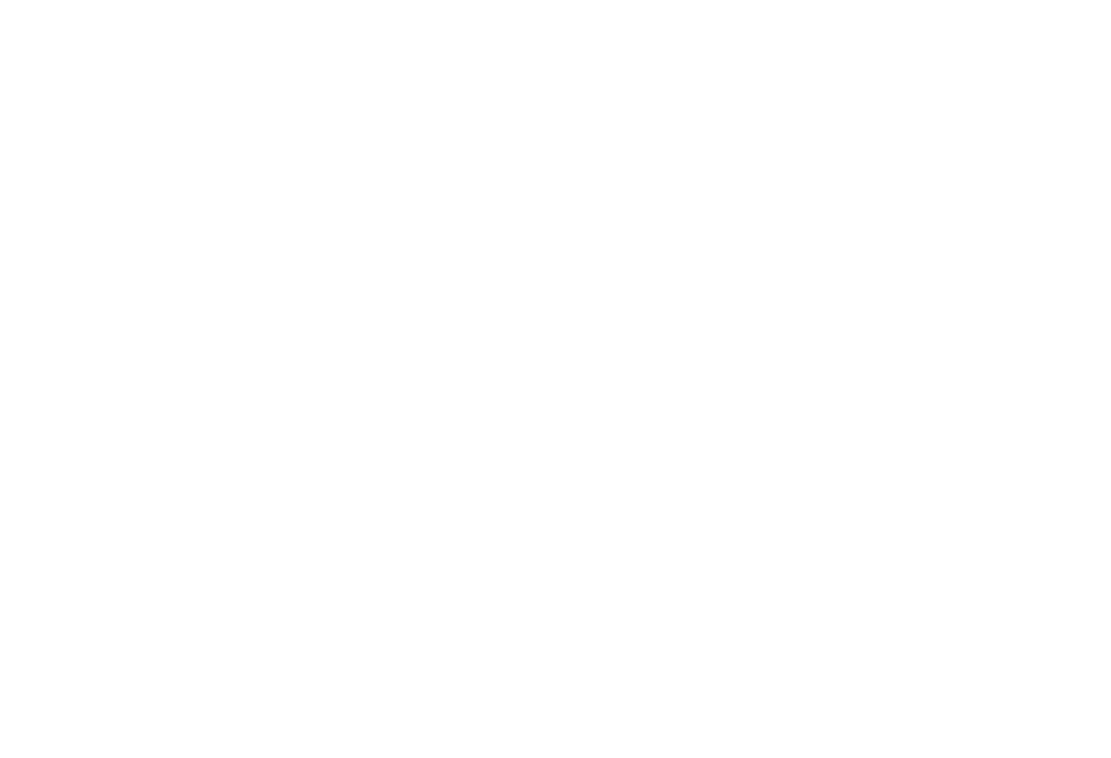 【実施内容】ニチイキッズのお友達と一緒にリトミックや英語のレッスンを見学・体験できます。ぜひ遊びに来てね！参加費；無料
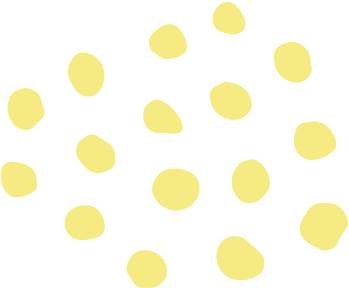 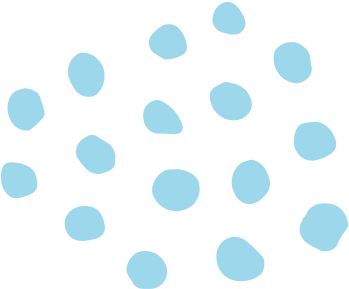 お申し込みはお電話ください♪
03-3249-7147